Μάθημα 3ο Αποικιοκρατία
Πολιτισμός, Κουλτούρα, Κοινωνία
Δόμνα Μιχαήλ, Καθηγήτρια ΤΨΜΕ
Τζώτζης Βασίλης, Υπ. Διδάκτορας ΤΨΜΕ
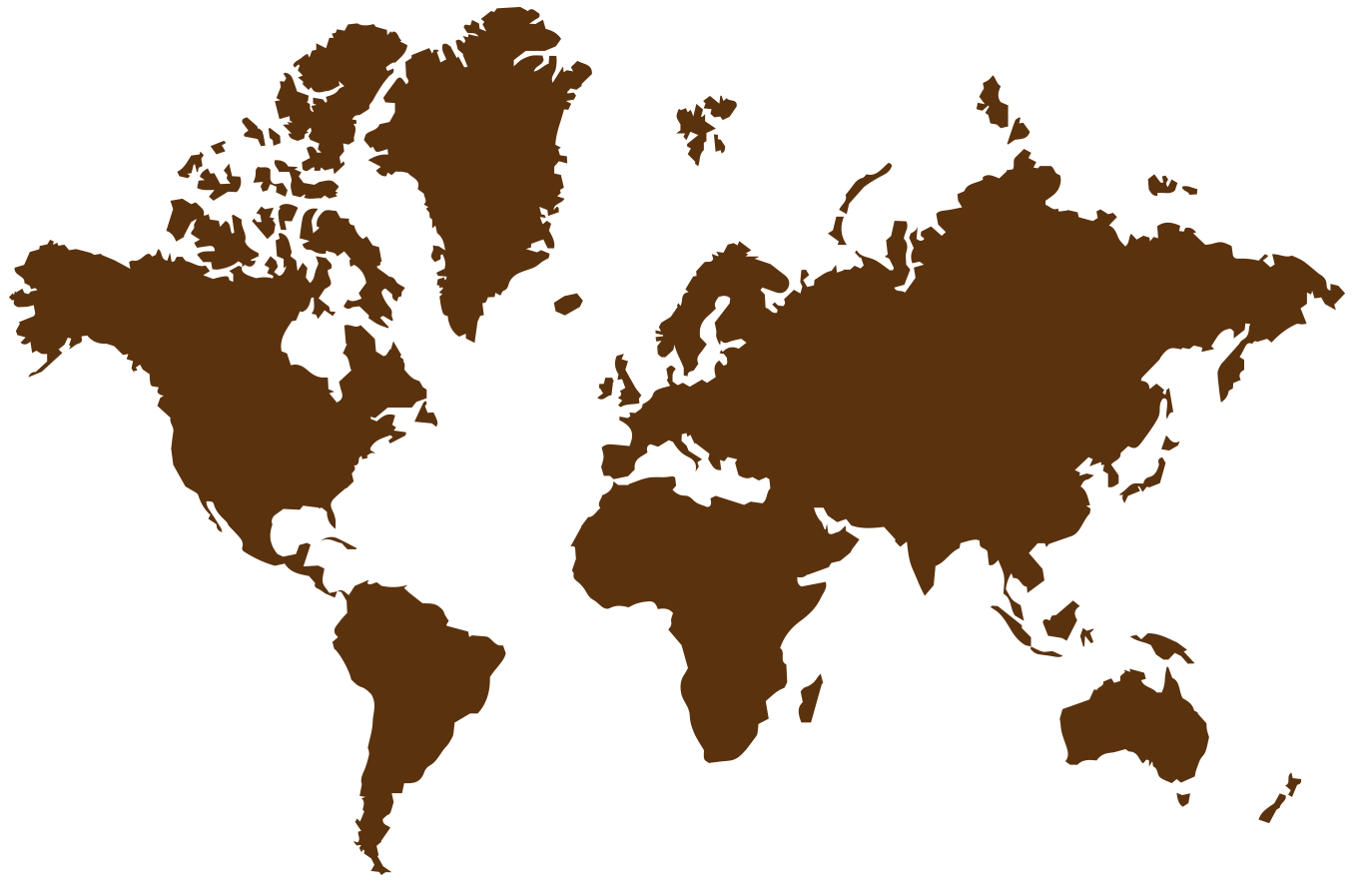 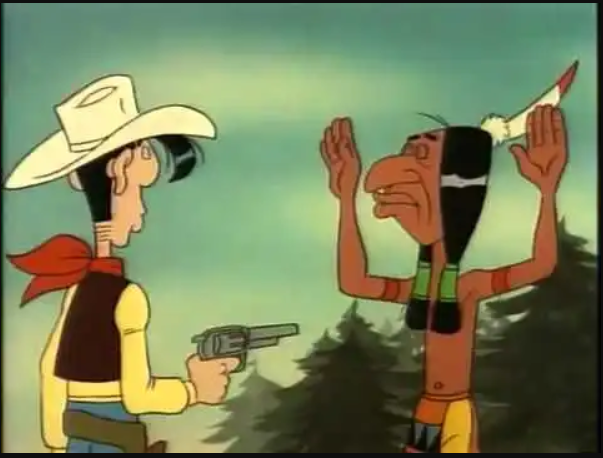 Παραστάσεις της πραγματικότηταςΑπό τις φυσικές επιστήμες (φλογιστό), μέχρι τις κοινωνικές (ψυχανάλυση/βουντού)
Υπάρχει αντικειμενική θεώρηση των πραγμάτων;
Μπορούμε να σκεφτούμε ένα θέμα της επικαιρότητας που η θέση του παρατηρητή είναι κομβική;
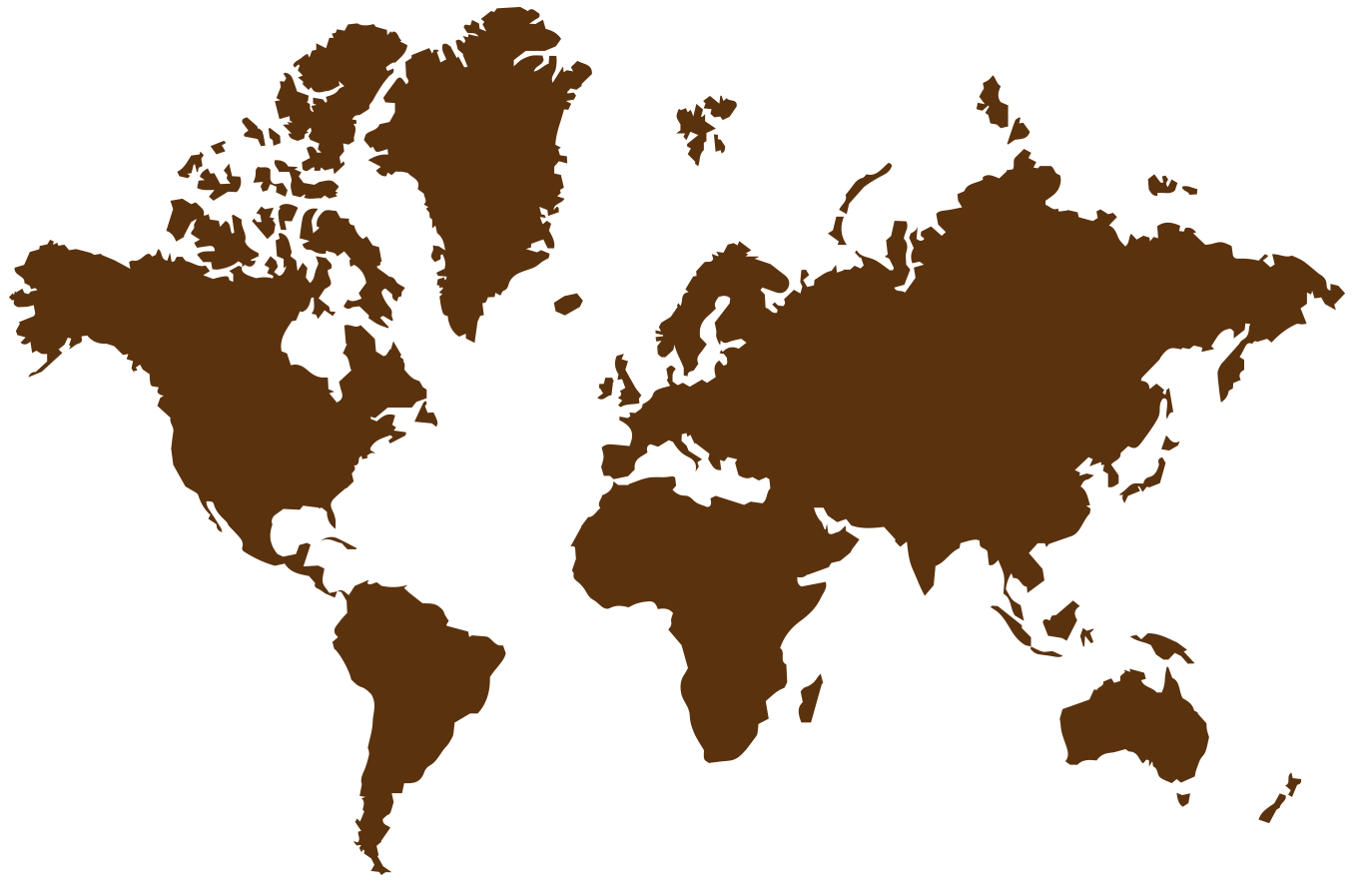 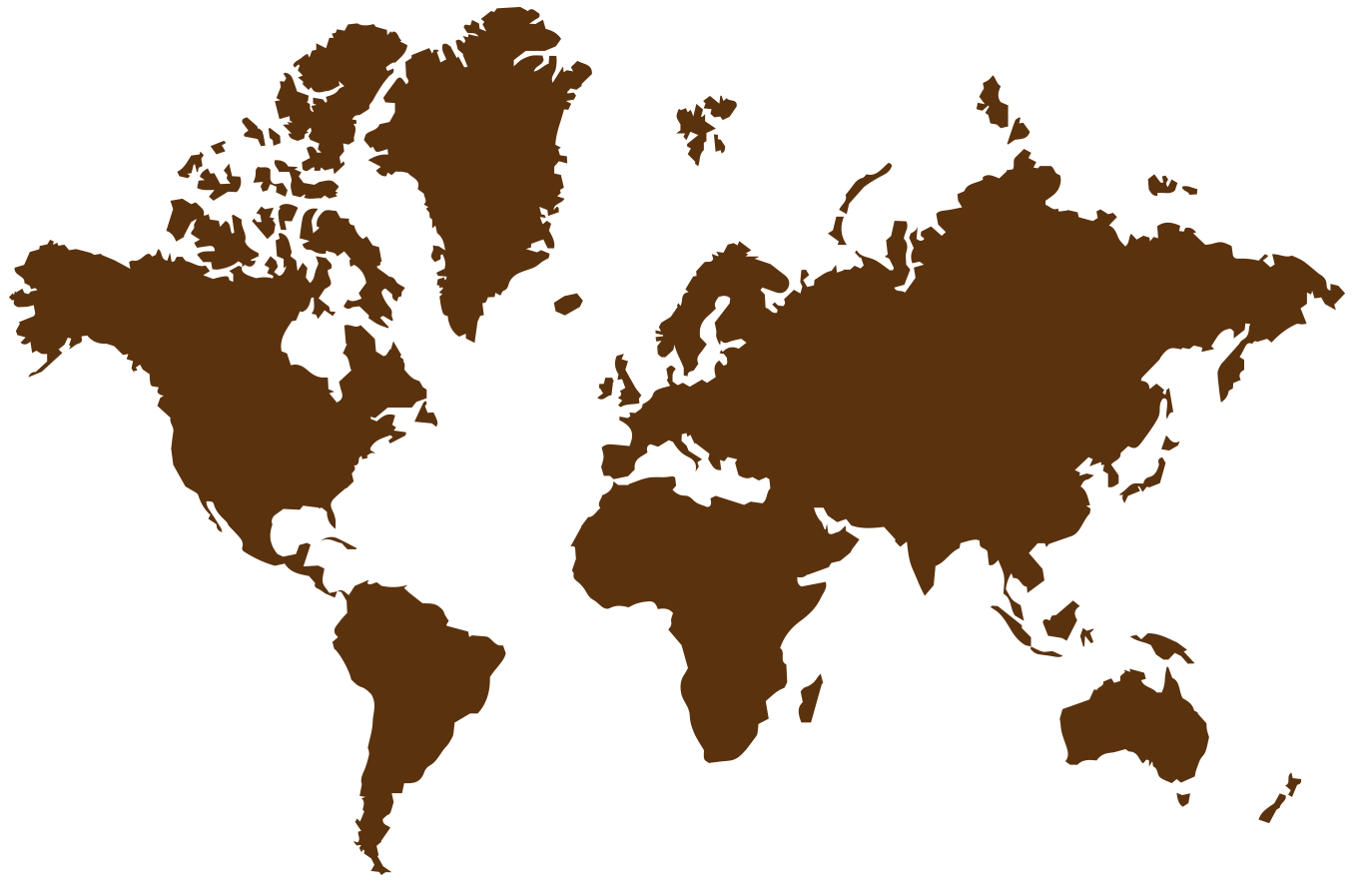 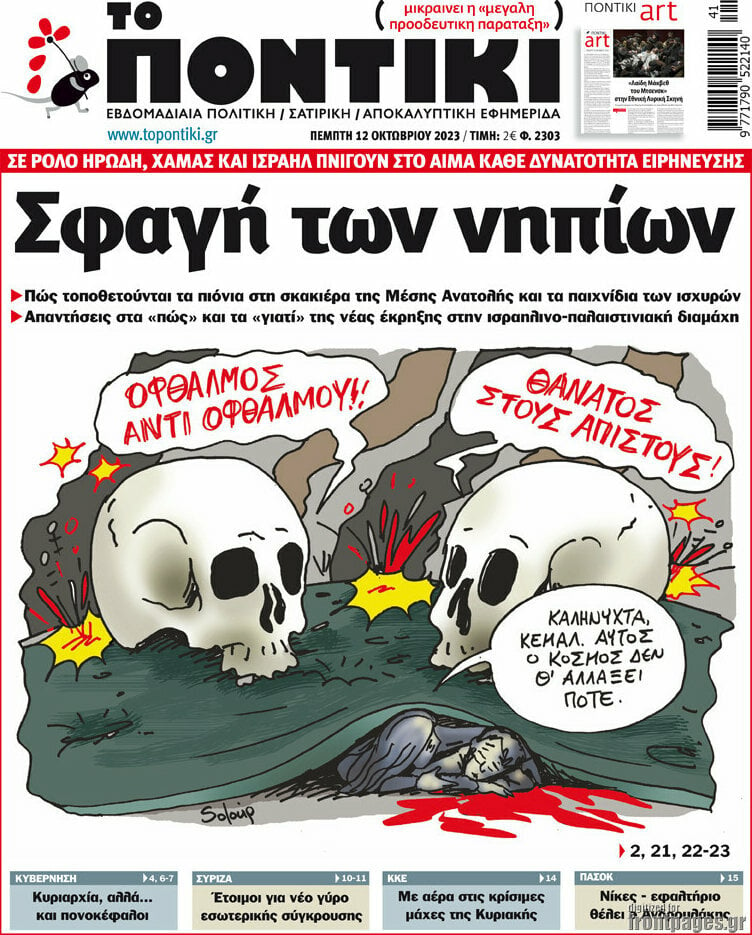 Ας συζητήσουμε πάνω στο Δημόσιο Λόγο για τα γεγονότα στη Γάζα.Με ποιους «ταυτίζονται» οι αφηγήσεις;
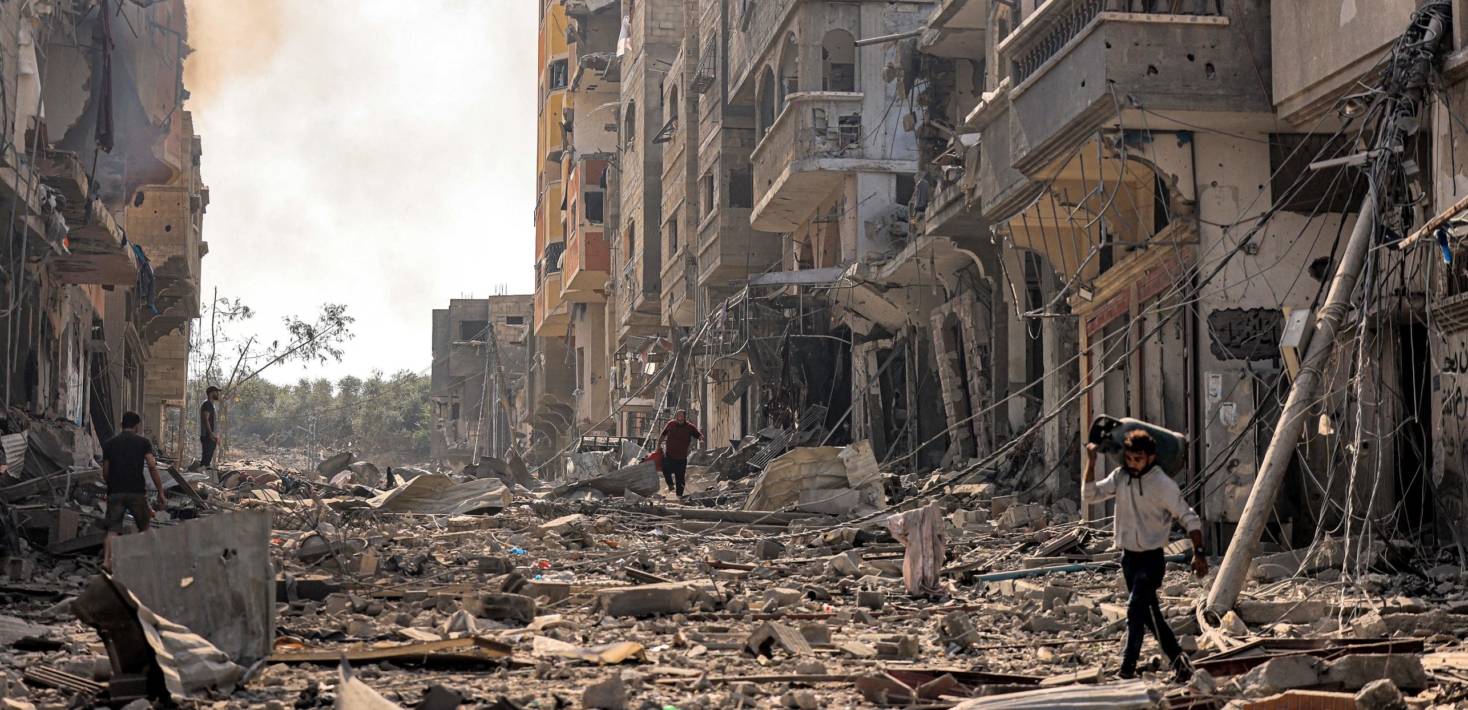 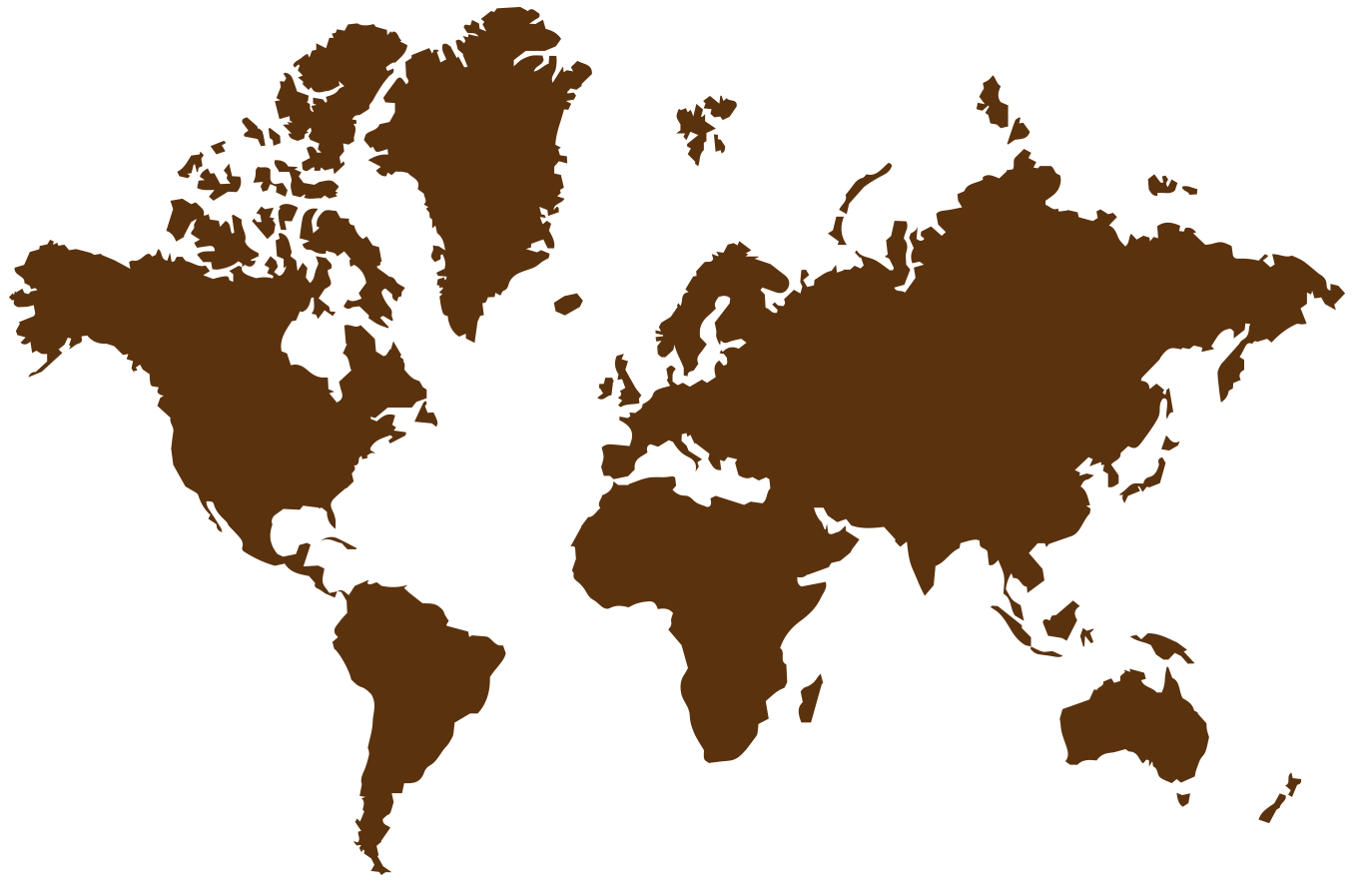 Αποικιοκρατία ένας απωθημένος λόγος
Αν ακούγατε τη λέξη «ΙΜΠΕΡΙΑΛΙΣΜΟΣ» ποιος είναι πολιτικά ο πιο πιθανός πομπός;
Ιμπεριαλισμός και αποικιοκρατία 
«Ορισμένα από τα ευρωπαϊκά κράτη που πέτυχαν υψηλούς ρυθμούς καπιταλιστικής ανάπτυξης άρχισαν να αναζητούν, από ένα σημείο κι έπειτα, περιοχές και εκτός Ευρώπης για να τις εκμεταλλευτούν. Το φαινόμενο, σύμφυτο με την ανάπτυξη του καπιταλισμού στη συγκεκριμένη ιστορική φάση, ονομάστηκε ιμπεριαλισμός (από τη λατινική λέξη imperium: ισχύς, εξουσία), εκφράστηκε με την προσπάθεια απόκτησης αποικιών, την αποικιοκρατία, και εκδηλώθηκε με ένταση την περίοδο 1870-1914».
Βιβλίο Ιστορίας Μαθητή Γ’ Γυμνασίου
http://ebooks.edu.gr/ebooks/v/html/8547/5204/Istoria_G-Gymnasiou_html-empl/index3_15.html
Η Μ. Βρετανία ήταν, αναμφισβήτητα, η ισχυρότερη αποικιακή δύναμη, μια τεράστια αποικιακή αυτοκρατορία. Κατείχε αποικίες με πληθυσμούς κυρίως λευκών (Καναδάς, Αυστραλία, Νέα Ζηλανδία), αποικίες με πληθυσμούς κυρίως ντόπιων (Ινδία, Πακιστάν, Αφγανιστάν, Νότια Αφρική κ.ά.), ενώ έλεγχε και διάφορα στρατηγικά σημεία (Γιβραλτάρ, Μάλτα, Κύπρος κ.ά.).

Η Γαλλία διέθετε αποικίες στην Αφρική (Τυνησία, Αλγερία, Μαρόκο, Σενεγάλη, Μαυριτανία κ.ά.) και στην Άπω Ανατολή (Ινδοκίνα: Βιετνάμ, Λάος, Καμπότζη).

Άλλα ευρωπαϊκά κράτη, όπως το Βέλγιο, η Πορτογαλία, η Ισπανία, η Ιταλία, η Ολλανδία και η Γερμανία, διέθεταν μικρό αριθμό αποικιών.

Την ίδια εποχή, η Ρωσία, καταλαμβάνοντας και εποικίζοντας ολόκληρη τη βόρεια Ασία, επέκτεινε την κυριαρχία της μέχρι τις ακτές του Ειρηνικού ωκεανού.

Επίσης, αυτή την περίοδο, η Αγγλία και η Γαλλία άρχισαν να διεισδύουν στην Κίνα.

Έτσι, στα 1900, το 90% των εδαφών της Αφρικής και μεγάλο μέρος των εδαφών της Ασίας βρίσκονταν υπό αποικιακό έλεγχο.
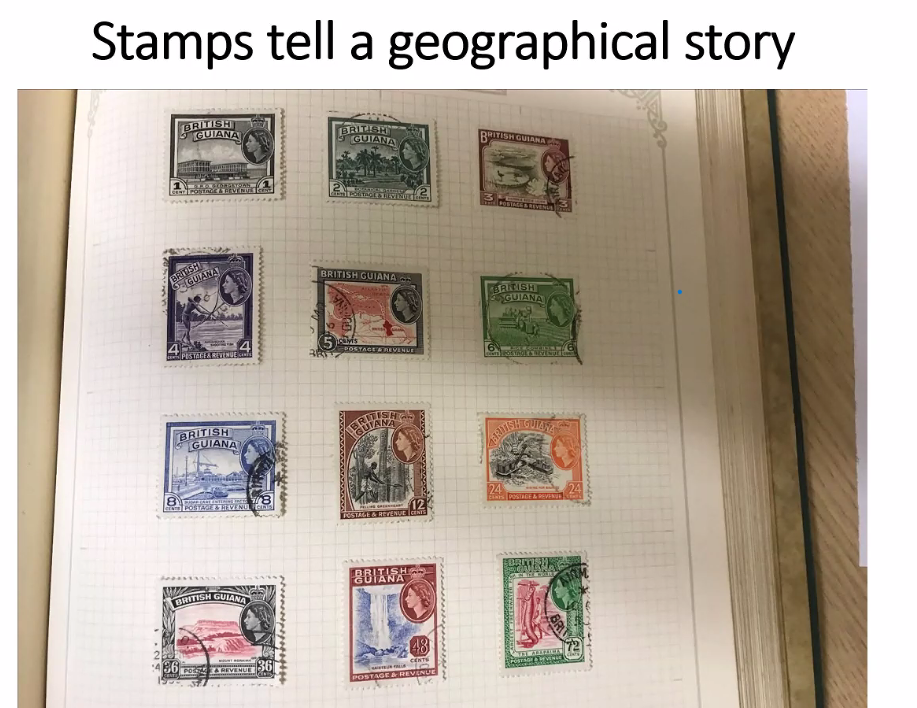 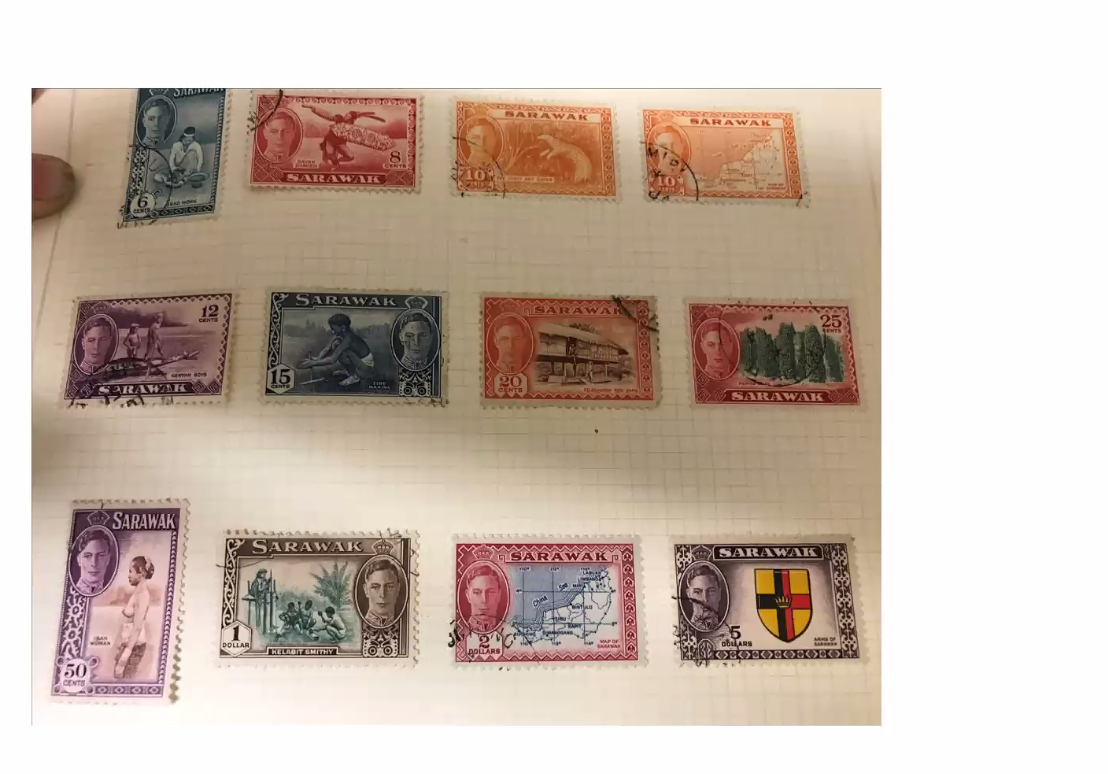 The first written records in the history of Dominica began in November 1493, when Christopher Columbus spotted the island. 
Prior to European contact, Dominica was inhabited by
 the Arawak. 
Dominica was a French colony from 1715 
until the end of
 the Seven Years' War 
in 1763, and then 
became a British colony from 1763 to 1978. 
It then became an independent nation in 1978.
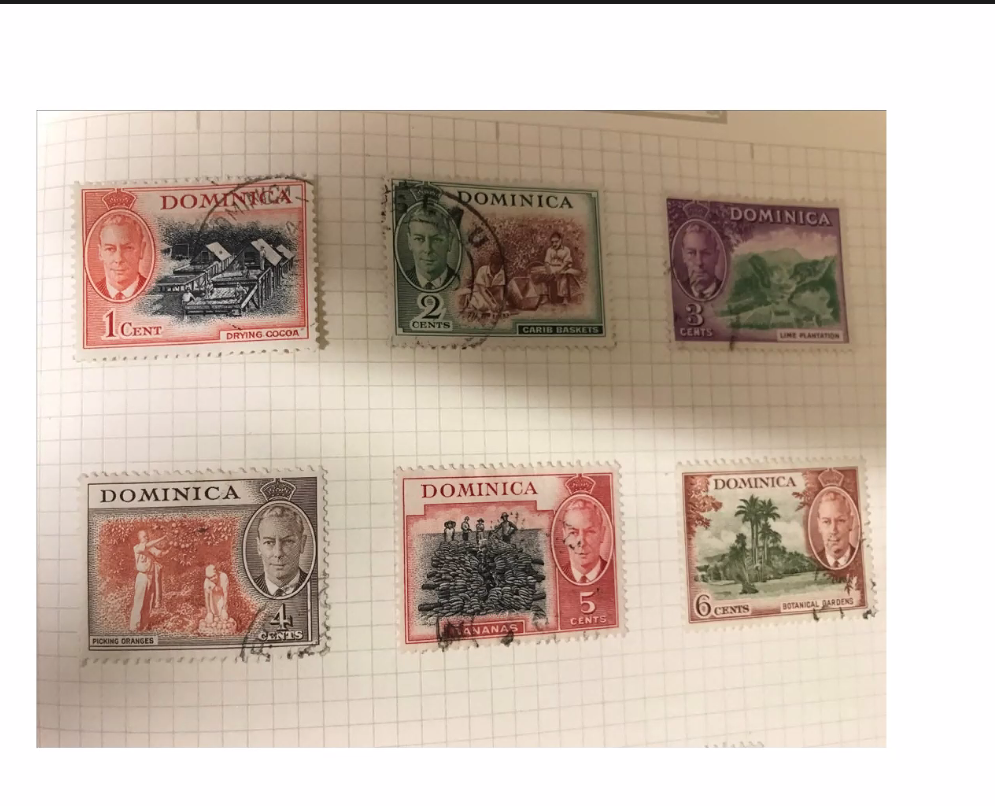 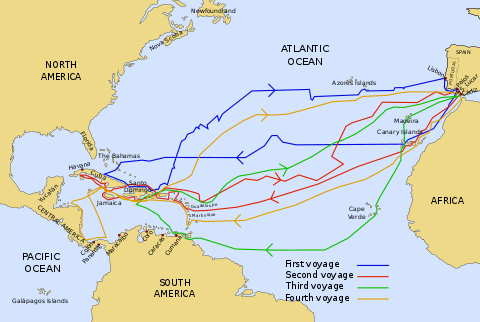 Crown Colony of Sarawak was a British Crown colony on the island of Borneo,
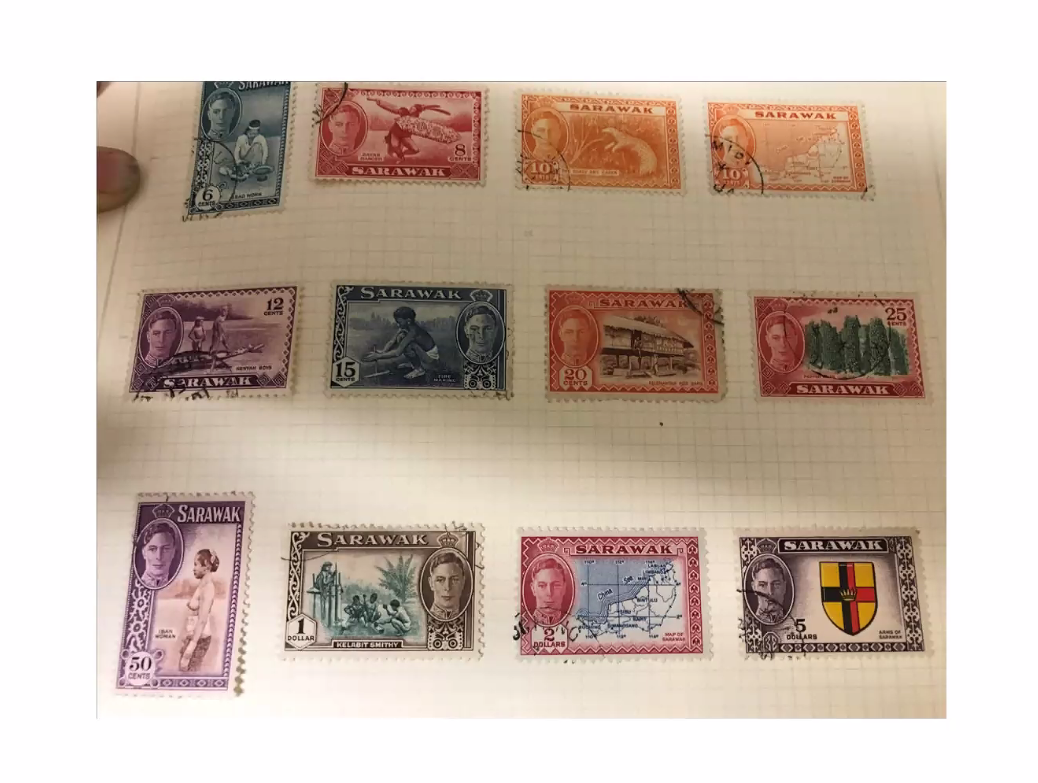 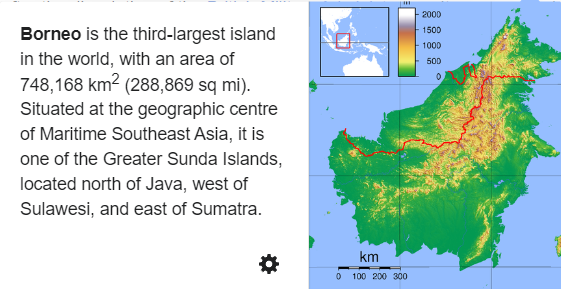 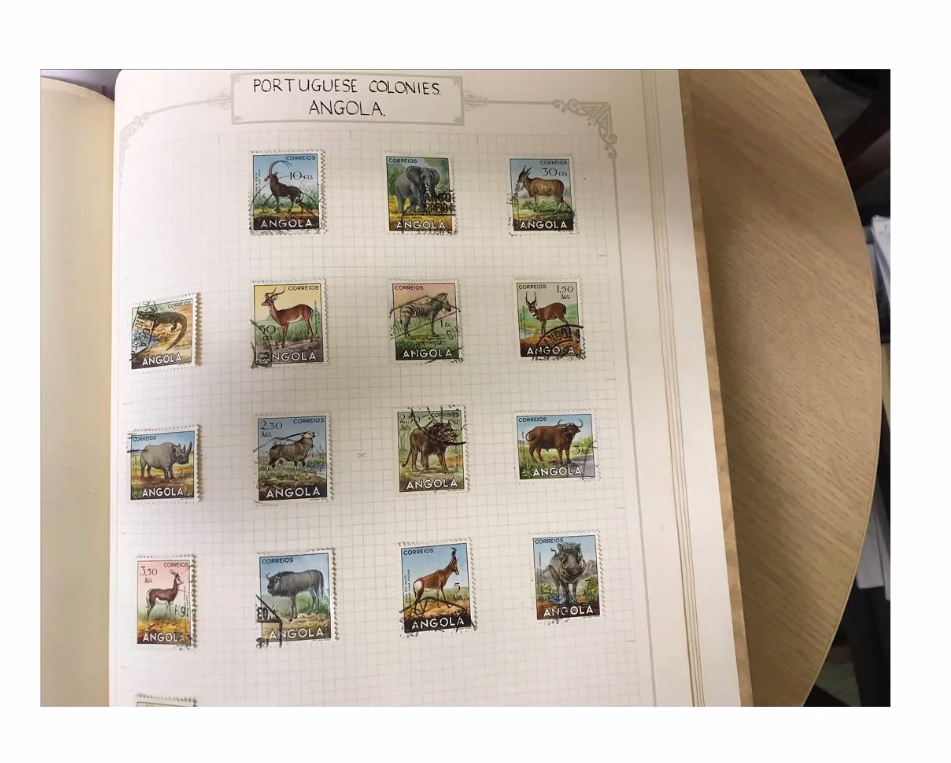 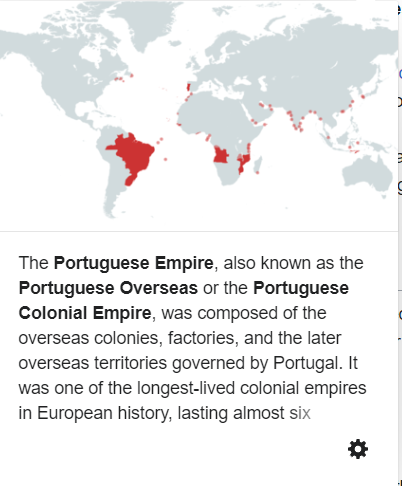 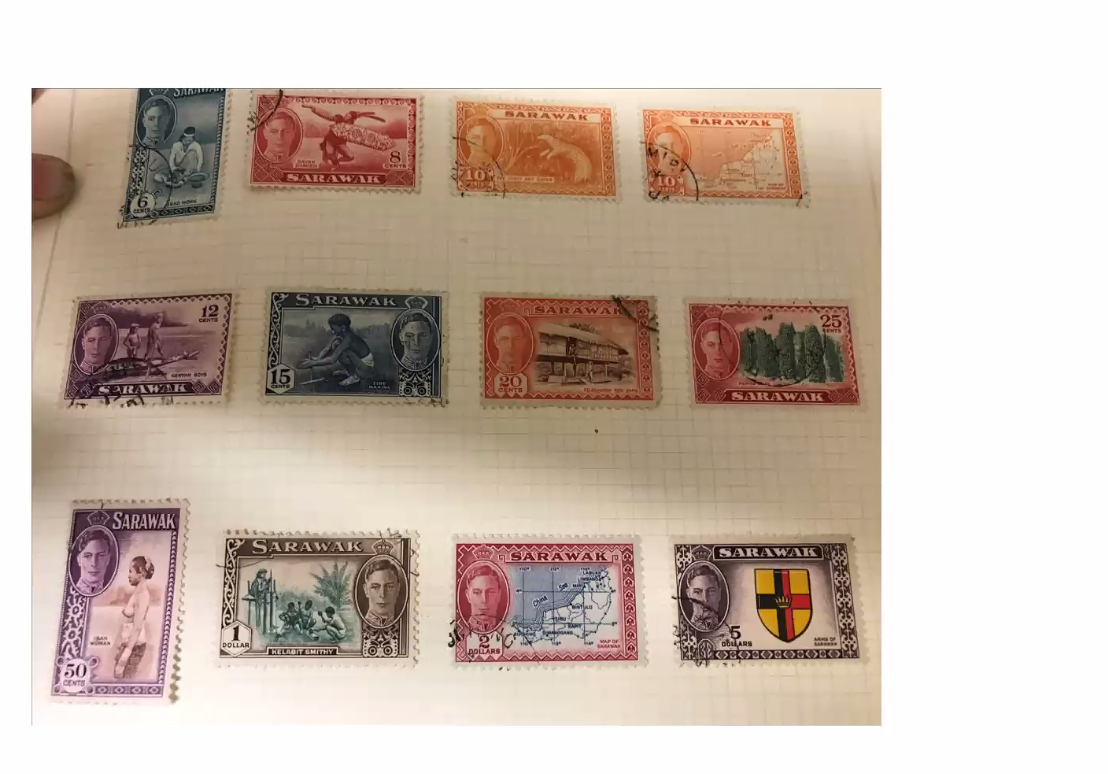 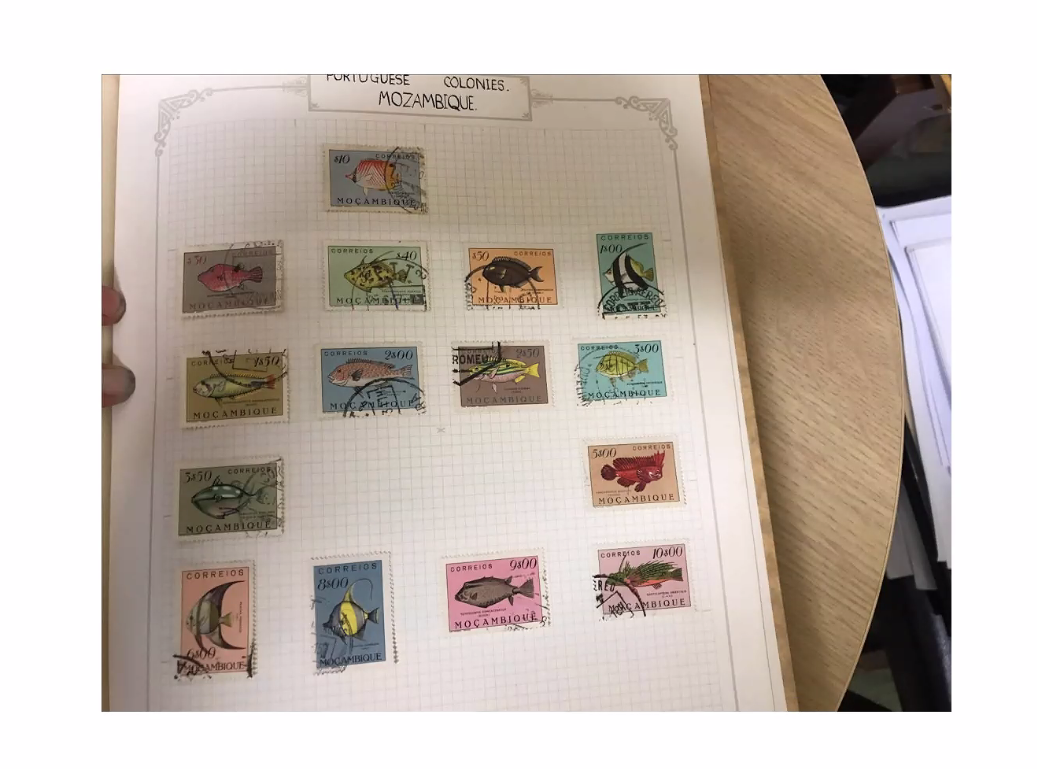 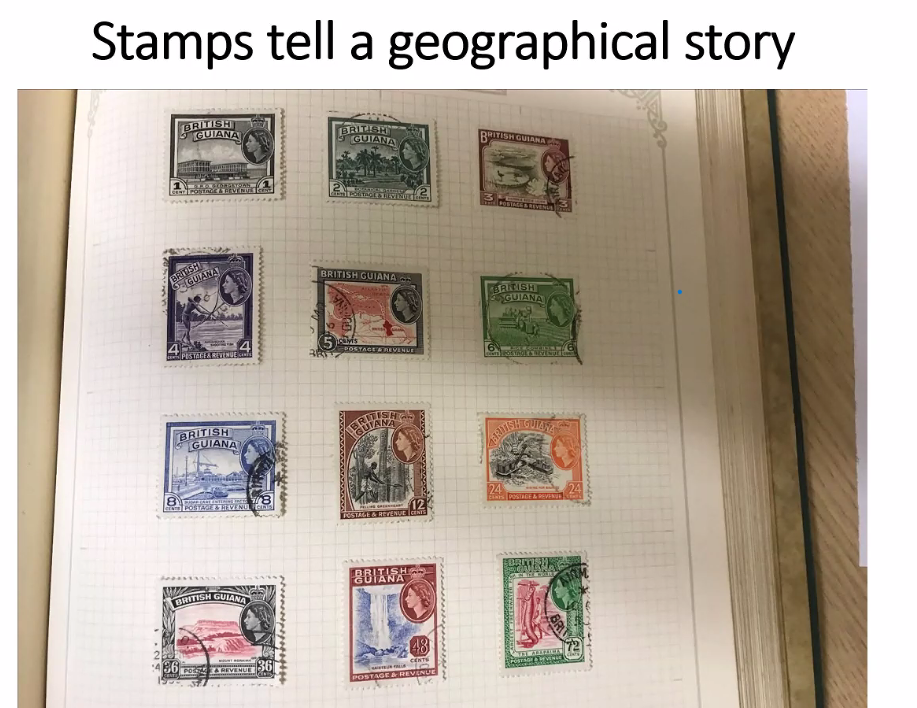 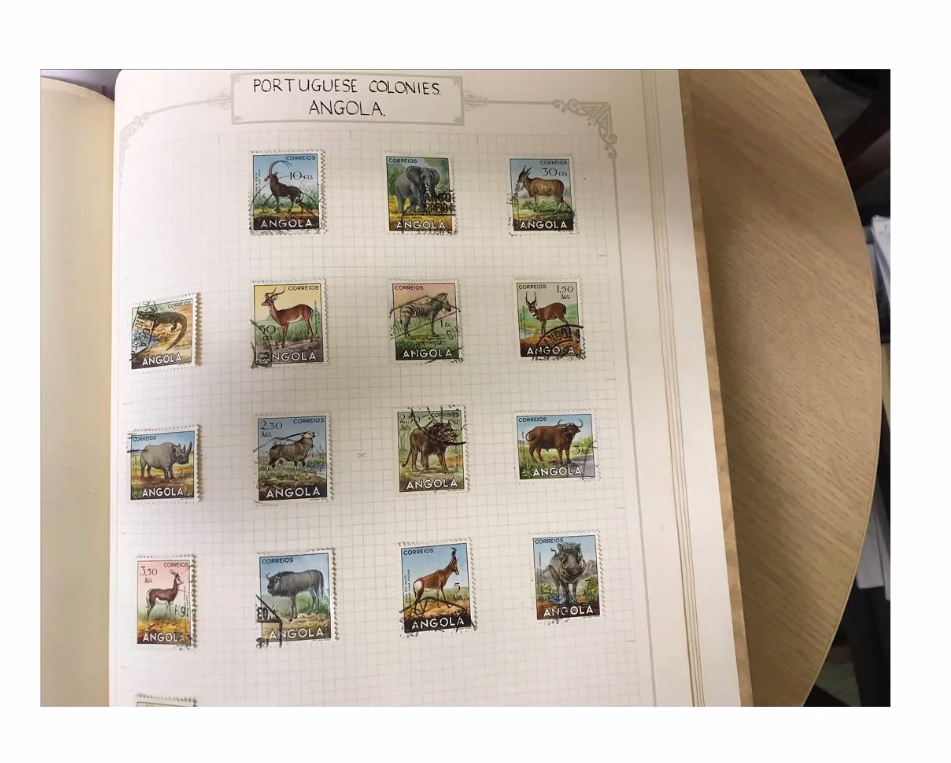 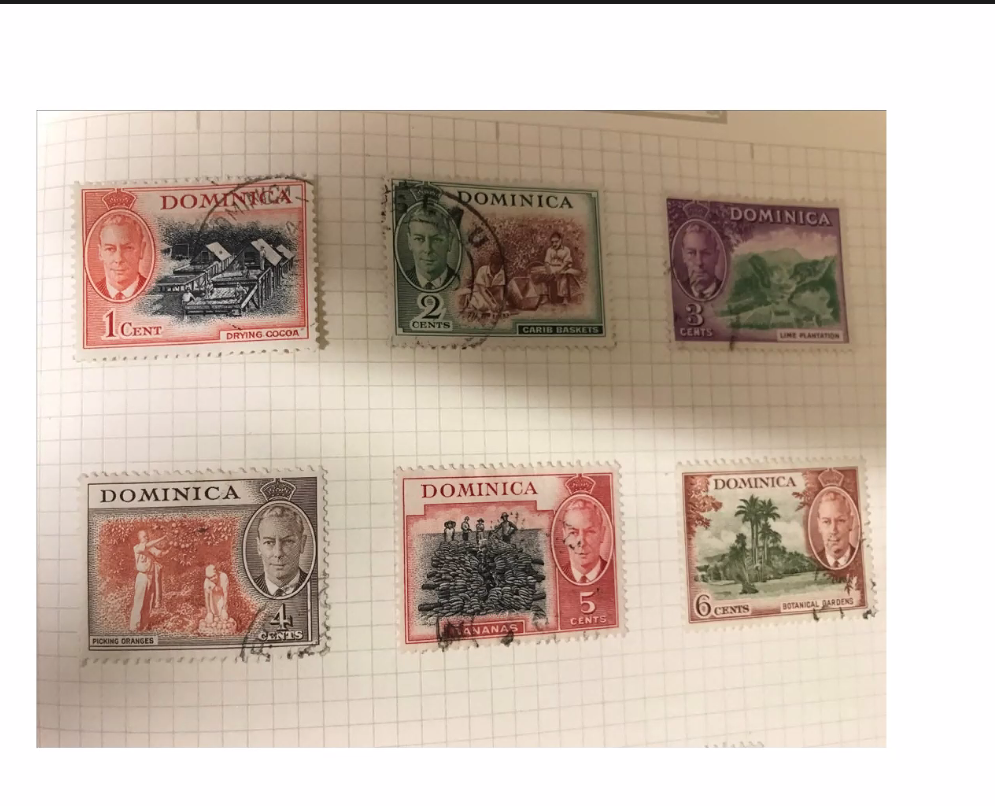 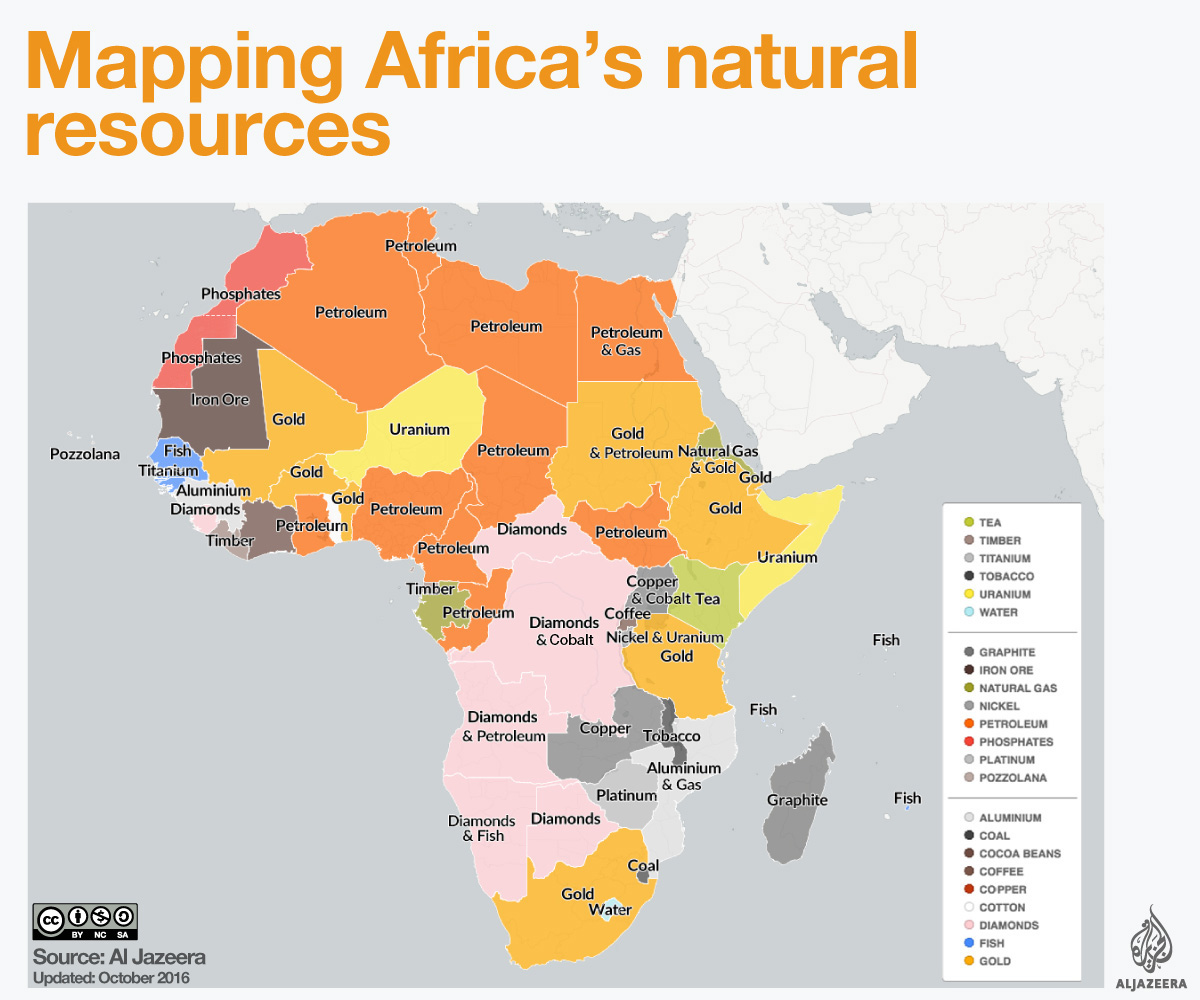 Μια πιοοικονομίστικηθέασητουκόσμου…
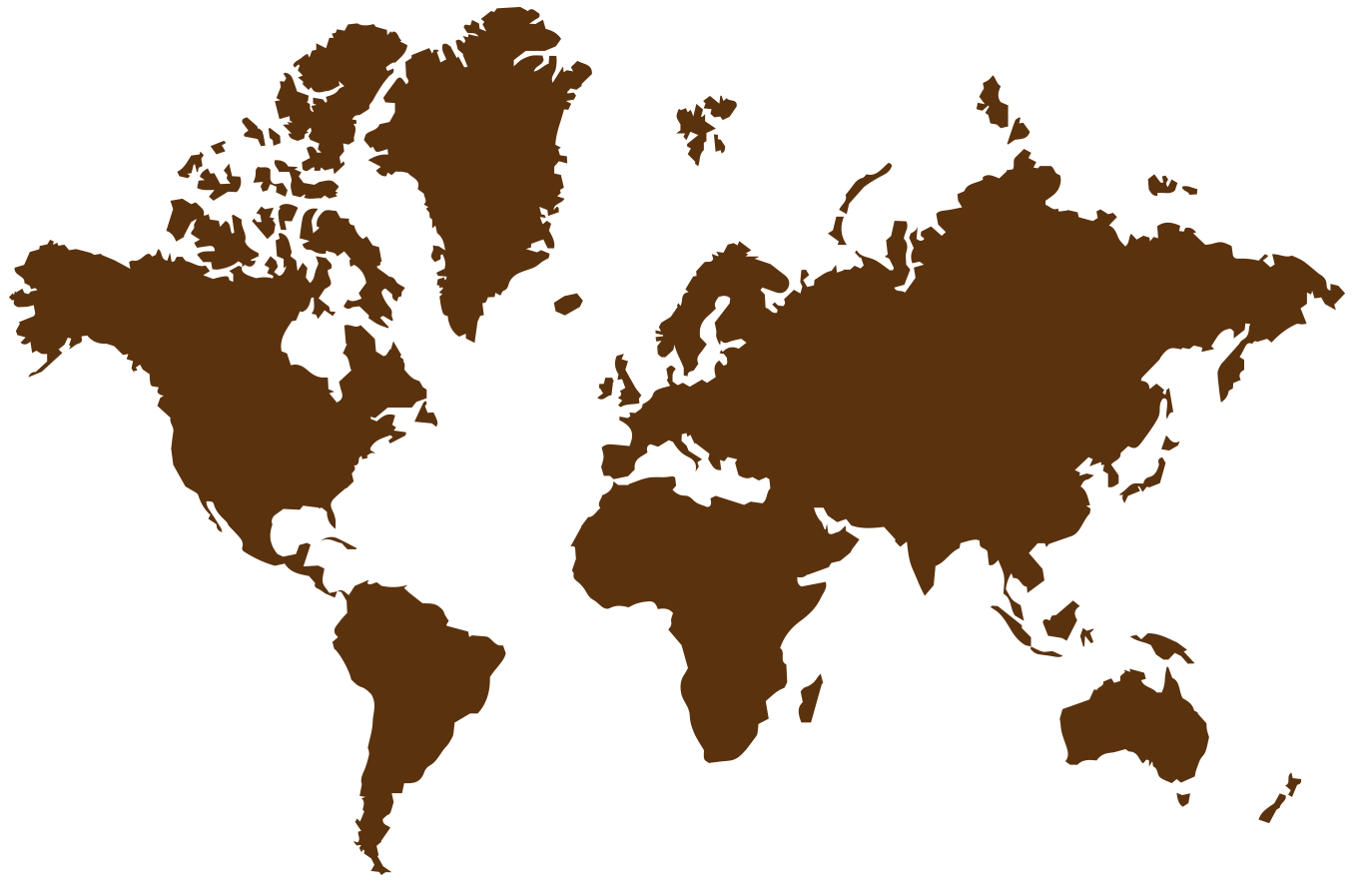 Ετησίως εξορύσσονται πάνω από 130 εκατομμύρια καράτια διαμαντιών, με συνολική αξία 6.8 δισεκατομμύρια ευρώ. Από αυτά, το 65% προέρχεται από την Ανγκόλα, τη Δημοκρατία του Κονγκό, τη Ναμίμπια, την Τανζανία, τη Σιέρα Λεόνε και τη Νότια Αφρική. Βέβαια όλα αυτά τα αγαθά και πλούτη δε μένουν στην Αφρική αλλά μεταφέρονται κατά πλειονότητα στην Ευρώπη(το 88% συγκεκριμένα) και 11% στις Η.Π.Α. και το υπόλοιπο 2% μοιράζεται παγκοσμίως.
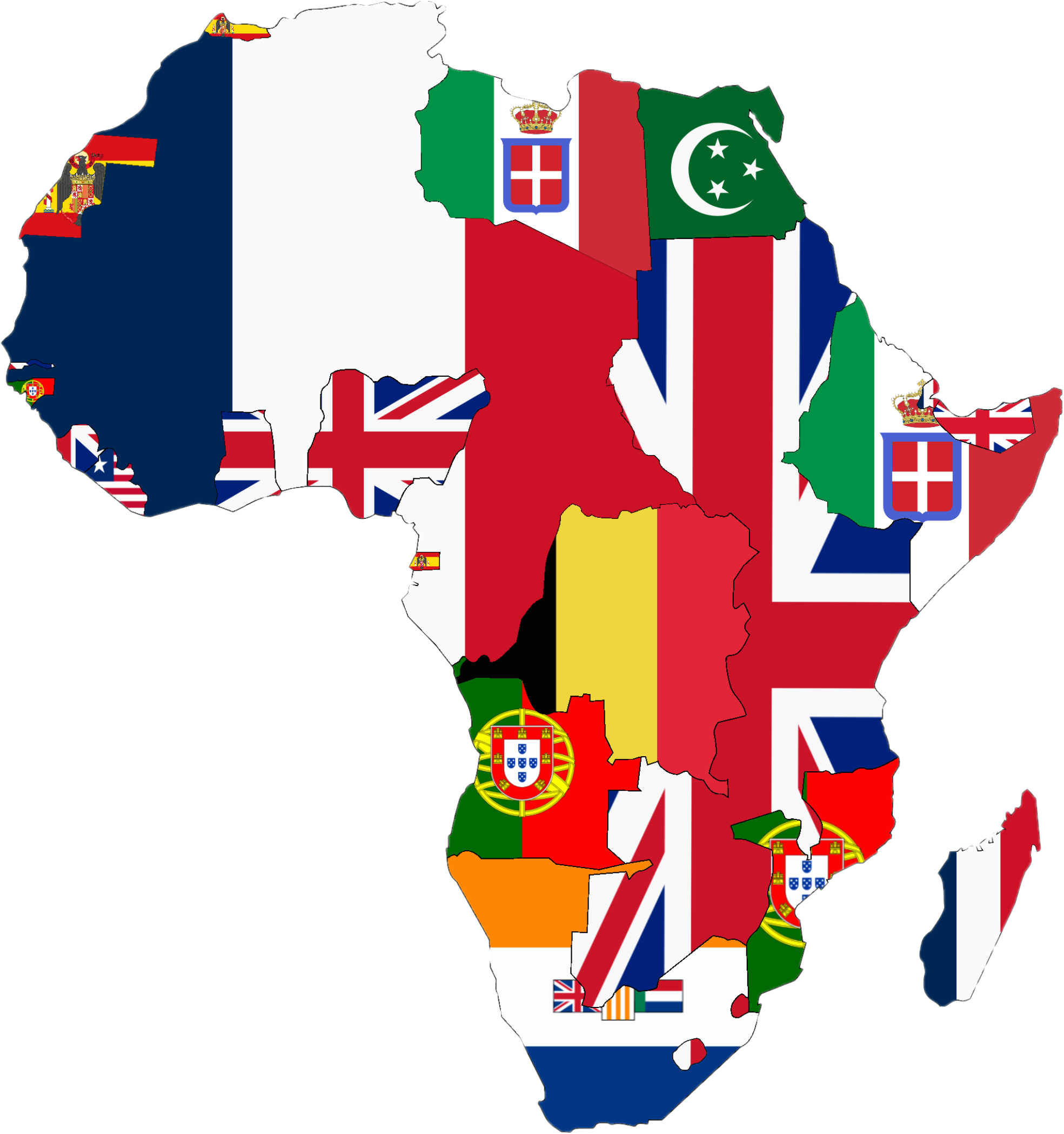 Μια πιο Εθνικιστική προσέγγιση του κόσμου
Ο βασιλιάς Λεοπόλδος του Βελγίου, ο οποίος απέκτησε μέσω της διάσκεψης του Βερολίνου, το 1885, το Κονγκό ως ατομική ιδιοκτησία. Από το 1885 μέχρι το 1908 που αποχώρησε συνολικά σκότωσε 10 εκατομμύρια ιθαγενείς καθώς δεν συγκέντρωναν αρκετές ποσότητες καουτσούκ.
Αιτίες της Αποικιοκρατίας
Υλικά
Γεωπολιτικά
01
04
Αναζήτηση πρώτων υλών (μεταλλεύματα, βαμβάκι, πετρέλαιο).
Βάσεις, εμπορικοί σταθμοί, λιμάνια.
«Ηθικά»
05
Εμπορευματικά
02
Η ακλόνητη πίστη στην ανωτερότητα του δυτικού πολιτισμού και στο χρέος της εξαγωγής των αξιών και των θεσμών του.
Νέες αγορές για τα προϊόντα τους.
Επενδυτικά
03
06
Ακόμη και γοήτρου
Τοποθετήσεις κεφαλαίων
«Διαμάντια στο στέμμα της Βασίλισσας».
H κοινωνική βάση της αποικιοκρατίας
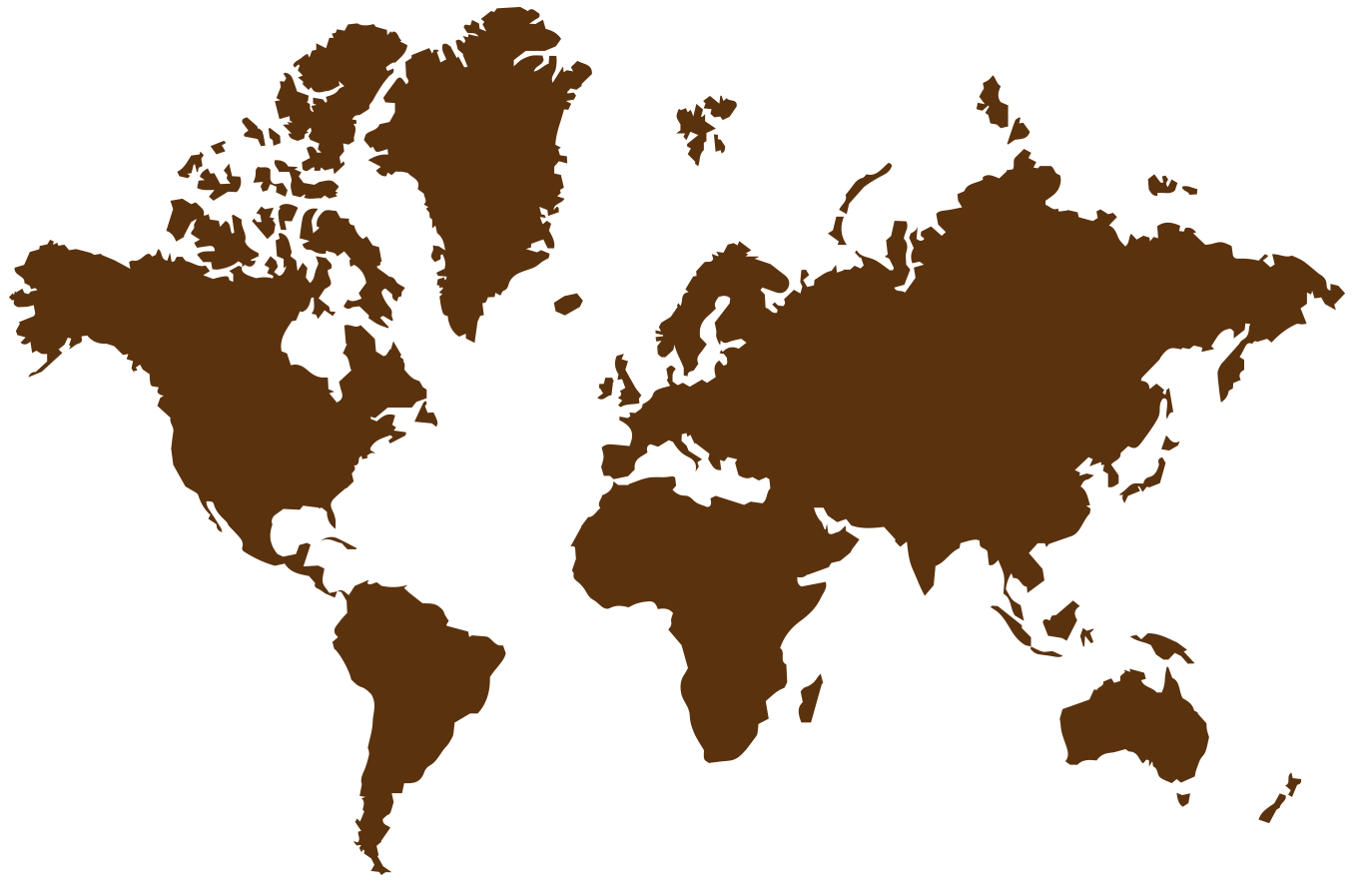 Η κοινωνική βάση της αποικιοκρατίας περιλάμβανε τόσο την αστική τάξη όσο και ευρύτερα κοινωνικά στρώματα.. Η αποικιακή πολιτική υπαγορευόταν, σε μεγάλο βαθμό, από τους αστούς, που ωφελούνταν περισσότερο από αυτήν
 
Υποστηριζόταν και από άλλες κοινωνικές ομάδες, καθώς πολλοί έβλεπαν την οικονομική και κοινωνική τους θέση να ενισχύεται ως αποτέλεσμα της αποικιακής επέκτασης. Παράλληλα, η κατάκτηση αποικιών επιβεβαίωνε την «ανωτερότητα» των κατακτητών ενισχύοντας την εθνική αυταρέσκεια.
Συνέπειες της αποικιοκρατίας
01
02
Οικονομικές
Ανθρωπολογικές
Λεηλασία πλουτοπαραγωγικών πηγών
Πολιτικές εθνοκάθαρσης
03
04
«Διαίρει και βασίλευε»
Πολιτισμικές
Οι «Δυτικοί» υποδαύλισαν τις συγκρούσεις εντός των πολιτισμών, ώστε να εμφανίζονται ως επιδιαιτητές.
Υποβάθμιση και «απαξίωση» των γηγενών πολιτισμών.
Πολιτισμική εισβολή και Ιμπεριαλισμός
Δουλεμπόριο η πιο «μαύρη» στιγμή της ανθρωπότητας…
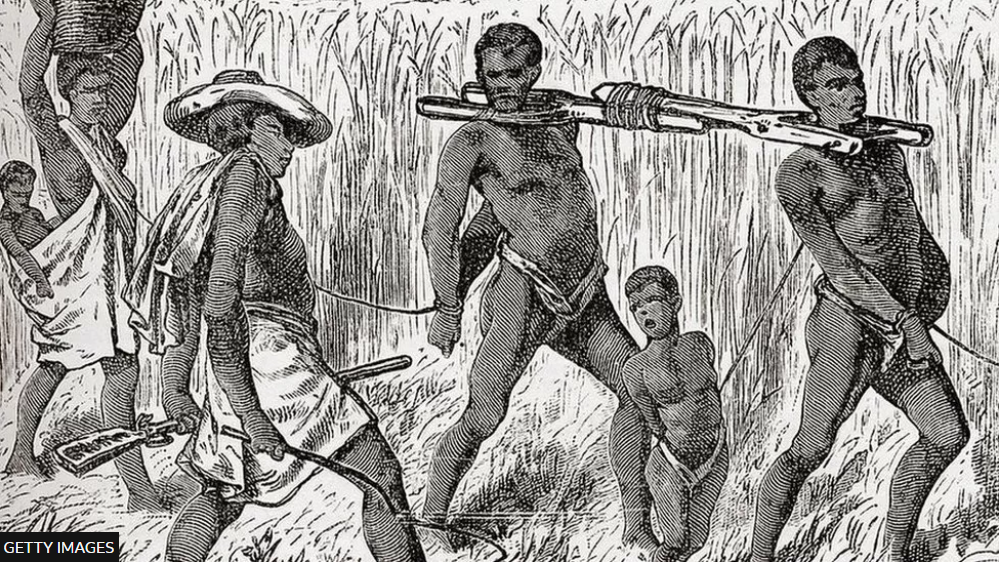 Πραγμοποίηση ανθρώπων: οι κατεκτημένες περιοχές αυτές συνιστούσαν για τις μητροπόλεις «πηγές» φθηνού εργατικού δυναμικού. 

Για τους αποικιοκράτες, πολλές περιοχές της Αφρικής θεωρήθηκαν τόποι «συγκέντρωσης σκλάβων», όπου σχεδόν όλοι οι γηγενείς μετατράπηκαν σε δούλοι, σκλάβοι, οι οποίοι υπό άθλιες συνθήκες στοιβάζονταν σε πλοία και πωλούνταν σε Ευρωπαίους δουλεμπόρους. Υπολογίζεται ότι πάνω από 12 εκατομμύρια Αφρικανοί υποδουλώθηκαν και πωλήθηκαν στην Αμερική, με το 40% να μεταφέρεται στην Βραζιλία.
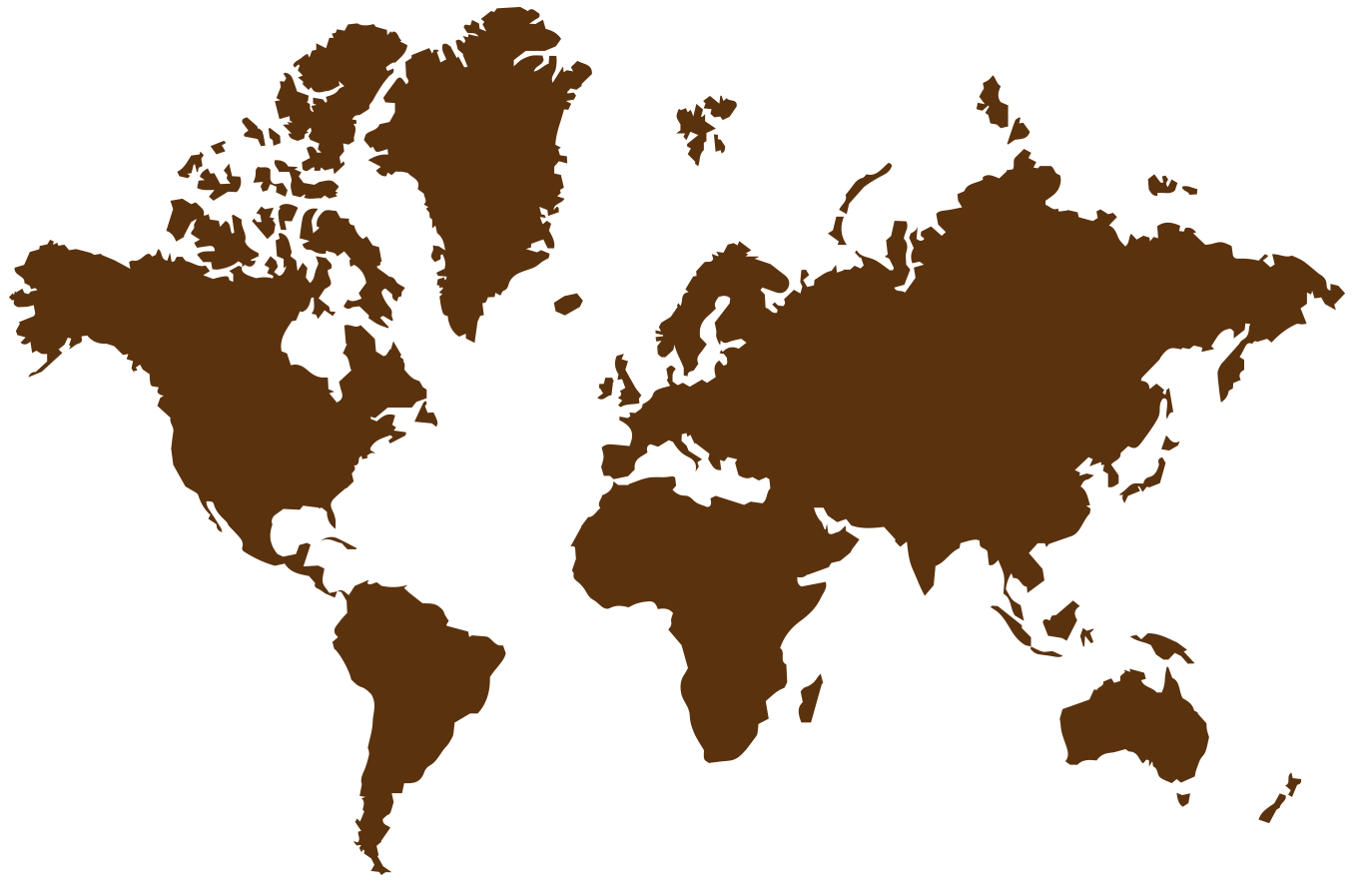 Η Ιδεολογία ως θεραπαινίδα
Η αποικιοκρατία ήταν άρρηκτα και οργανικά συνδεδεμένη με τον εθνικισμό, ενώ στον πυρήνα της υπήρχε το στοιχείο του μεσσιανισμού και της εθνικής αποστολής.
Οι Βρετανοί αναφέρονταν στο «χρέος του λευκού ανθρώπου» (the white man's burden), οι Γάλλοι στην «πολιτιστική τους αποστολή»(mission civilisatrice).
Παρόμοια και Γερμανοί, Ιάπωνες κ.α..
ΠΡΟΣΟΧΗ!
Στοιχεία της ίδιας εθνικής έξαρσης διακρίνονται και στις αναφορές του ελληνικού Εθνικισμού, το όραμα της Ελλάδας από την οποία ανέμεναν να «φωτίσει» ως φωτοβόλος «φάρος» και να απελευθερώσει την «καθ' ημάς Ανατολή».
«Η χώρας μας έδωσε τα φώτα στην ανθρωπότητα»! «Η Ελλάδα φυλάσσει τη Δύση από τους Βαρβάρους (Πέρσες, Βυζάντιο κλπ)! 
Ακόμη και τα πιο σκληρά εθνικιστικά μοτίβα έχουν «ελληνικό» ανάλογο. Π.χ «Αιμα και ΓΗ».
https://www.youtube.com/watch?v=k429_UoA0E0
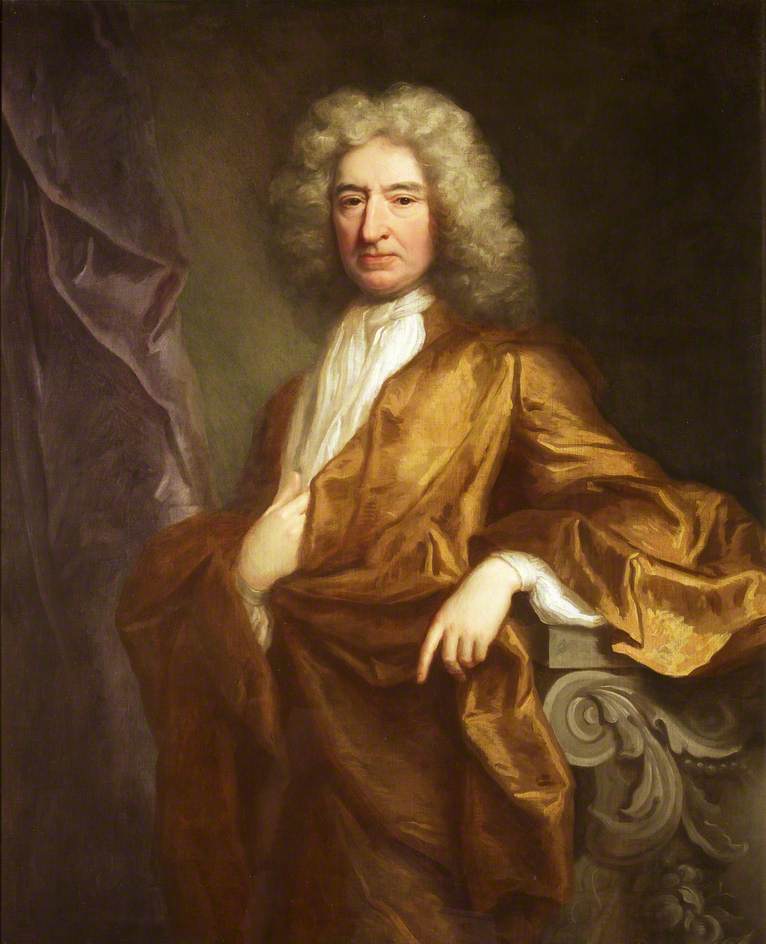 Edward Colston (2 November 1636 – 11 October 1721) was an English merchant, slave trader, philanthropist, and Tory Member of Parliament.
https://www.youtube.com/watch?v=4GpP8r9mzNA
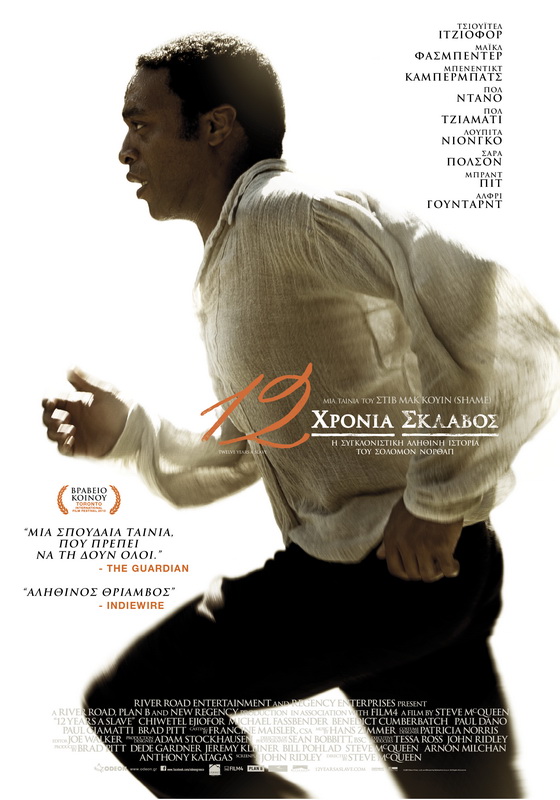 12 χρόνια σκλάβος
Το 1841, ο Σόλομον Νόρθαπ είναι ένας ελεύθερος μαύρος άνδρας που ζει μαζί με τη σύζυγό του και τα παιδιά τους στη Σαρατόγκα της Νέας Υόρκης, όπου εργάζεται ως βιολιστής. Όταν θα εμφανιστεί μια προσοδοφόρα ευκαιρία για περιοδεία από δύο άνδρες που γνώρισε σε μια συναυλία, ο Νόρθαπ μετά από μια νύχτα εξόδου με τους δύο αυτούς άνδρες, ξυπνά από ένα φάρμακο που προκαλεί λήθαργο και βρίσκει τον εαυτό του αλυσοδεμένο στο πάτωμα σε μια φυτεία βαμβακιού στον αμερικανικό Νότο. 
Εκεί θα τον αγοράσει ένας ιδιοκτήτης σκλάβων, ο Γουίλιαμ Φορντ, ο οποίος θα τον πουλήσει σε μια άλλη φυτεία που τη διοικεί ο σκληρός οδηγός σκλάβων Έντγουιν Επς. 
Ο Νόρθαπ θα περάσει 12 χρόνια ως σκλάβος πριν την απελευθέρωσή του.
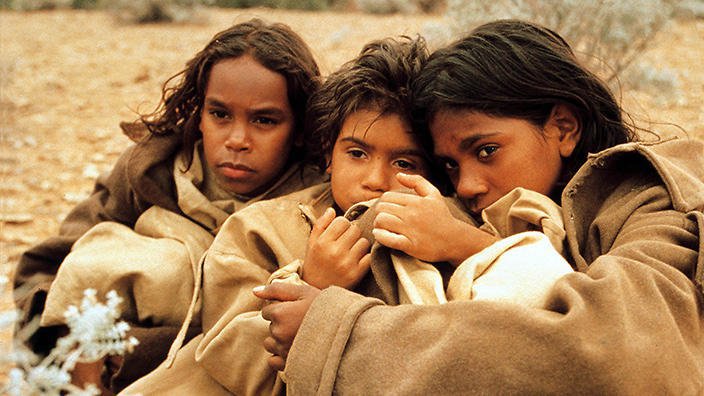 Ο μακρύς δρόμος του γυρισμού(Rabbit-proof fence)
Η αληθινή, εκπληκτική περιπέτεια τριών μικρών κοριτσιών της φυλής των Αβοριγίνων της Αυστραλίας, που δραπετεύουν από ένα κυβερνητικό στρατόπεδο ένταξής τους στο λευκό πολιτισμό. Μια με ειλικρίνεια και τόλμη, και θαυμάσιες ερμηνείες, ταινία.
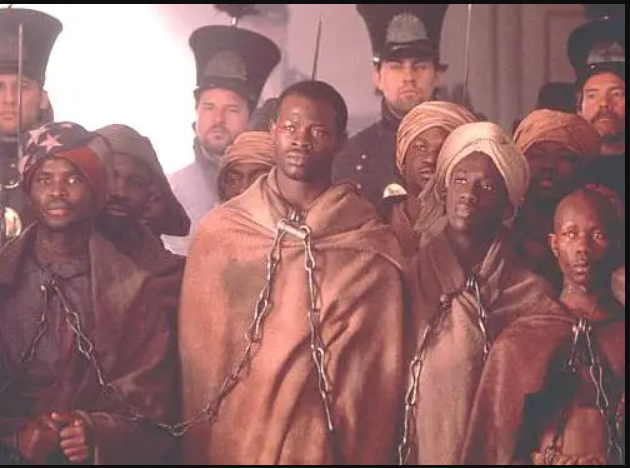 Amistand
Το 1839 οι Αφρικανοί σκλάβοι ενός ισπανικού δουλεμπορικού σκάφους εξεγείρονται, αλλά συλλαμβάνονται από τις αμερικανικές αρχές με την κατηγορία της ανταρσίας.
Πρόκειται για μια αληθινή ιστορία που έφτασε μέχρι το ανώτατο δικαστήριο των ΗΠΑ, επειδή αναμείχθηκε ο ίδιος ο πρόεδρος των ΗΠΑ, η βασίλισσα της Ισπανίας και παράγοντες που ήταν υπέρ της δουλείας στον αμερικανικό Νότο. Το πιο ενδιαφέρον σημείο της βρίσκεται στο γεγονός, ότι οι Αφρικανοί κατηγορούμενοι όχι μόνο δεν γνώριζαν την αγγλική γλώσσα αλλά αγνοούσαν τα πάντα γύρω από τον τρόπο σκέψης και τα δικονομικά ήθη του Νέου Κόσμου.